9645
TTCSI “I AM” SECONDARY SCHOOLS COMPETITION CHALLENGE
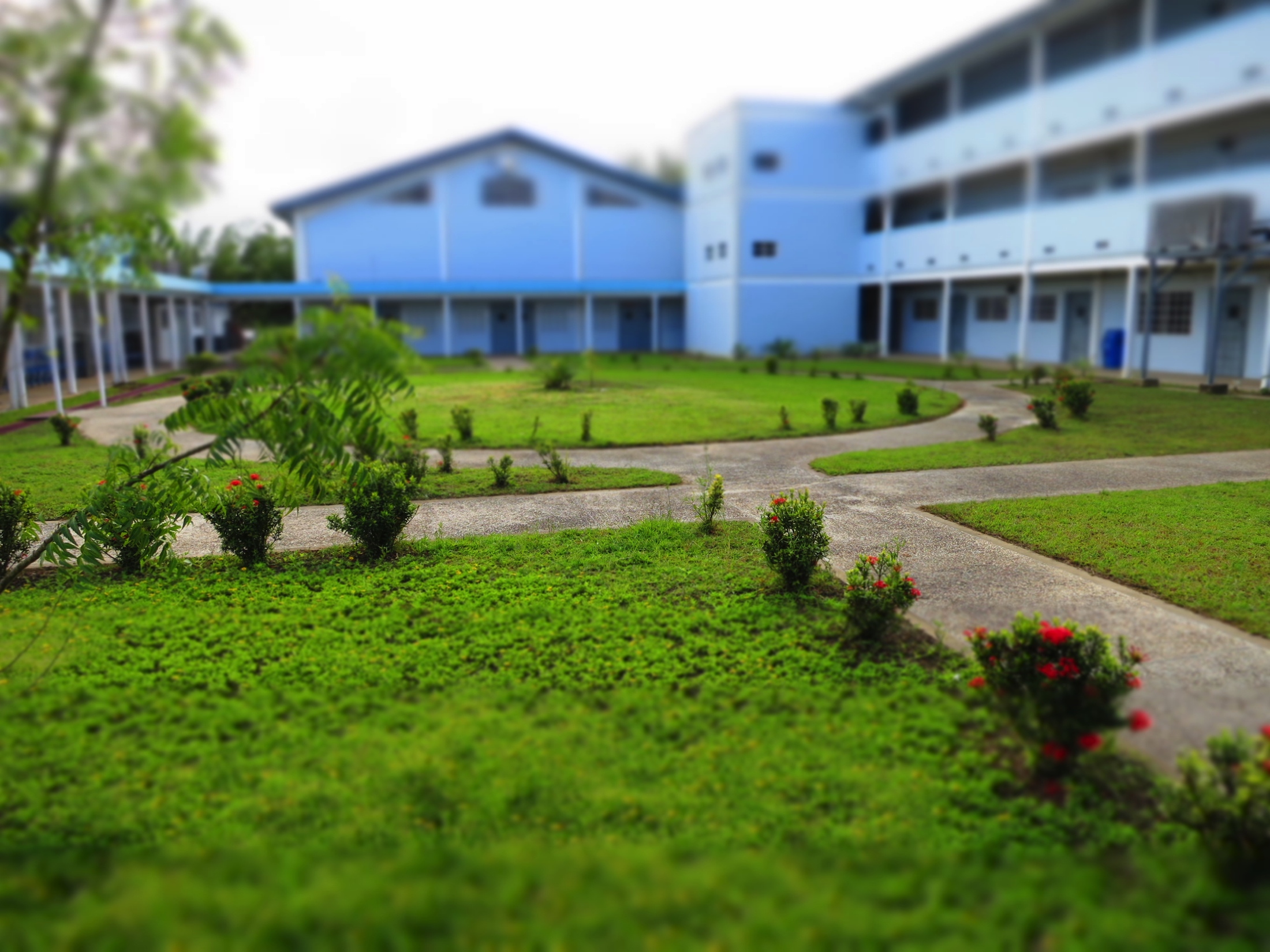 9645
PROJECT
TO EFFECTIVELY LOWER THE TEMPERATURE OF THE EXISTING SCHOOL’S AUDITORIUM USING A GREEN ROOF
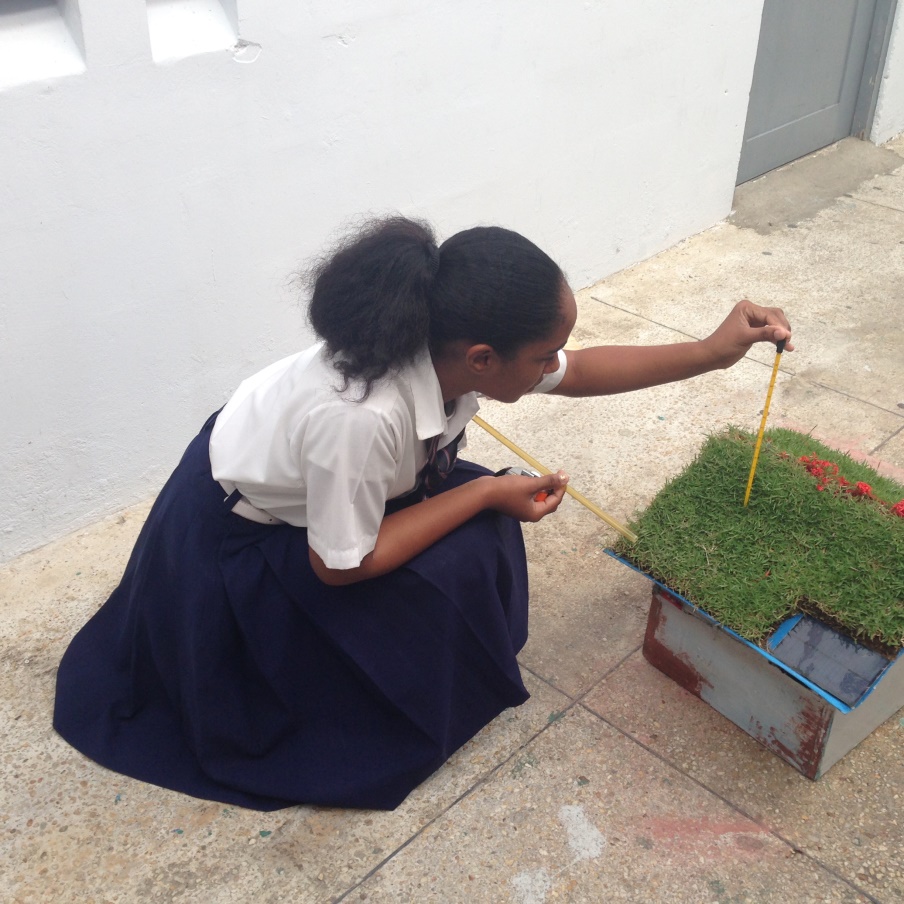 9645
INTRODUCTION
Our school  consists of approximately 520 students who rely on the use of the auditorium for extra curricular and co-curricular activities. On any given day, the high temperatures within the auditorium can become quite uncomfortable. 
The auditorium structure is made up of four brick walls and a galvanize roof with no inner insulation and few ventilation blocks.As the rays of the sun fall on this metal roof, heat is transferred  to the inside of the auditorium. This, together with the body heat of over 520 individuals, can cause the temperatures to soar to about 33 0C.
9645
INTRODUCTION
Our project involves implementation of  “green” ideas that can reduce the auditorium’s inside temperature and thus make it much more bearable.  At the same time we are designing our green building to be self sufficient with little or no cost to the School’s administration. 

In the following slides we will outline our project in more detail and explain our methods of collecting data to analyse the feasibility of this project.
9645
EXPERIMENTAL PROCEDURE
The dimensions of the existing auditorium were measured and recorded.
 A scale was developed  for the auditorium (1: 25 model) and  two models representative of the actual building constructed.
 A solar powered extractor fan and turf grass was installed on one of the models and the other model remained unchanged.
The models were placed in a similar location to the existing auditorium and  the highest temperatures readings were recorded at 1 pm daily for both models over a period of one week.
 Results were tabulated and analysed.
9645
THE CONSTRUCTION PROCESS
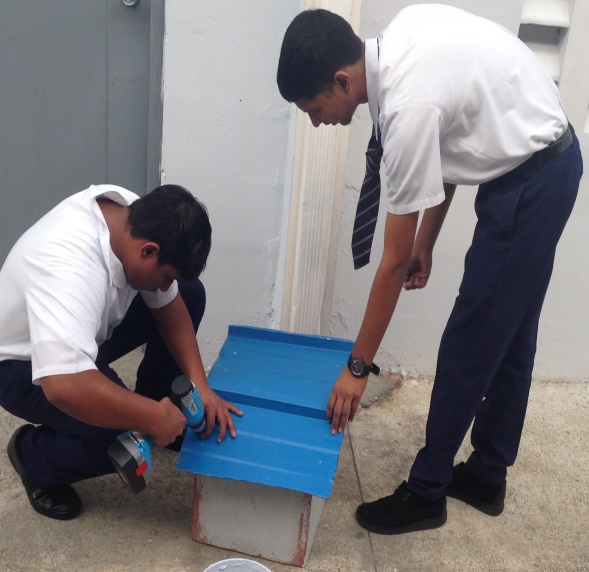 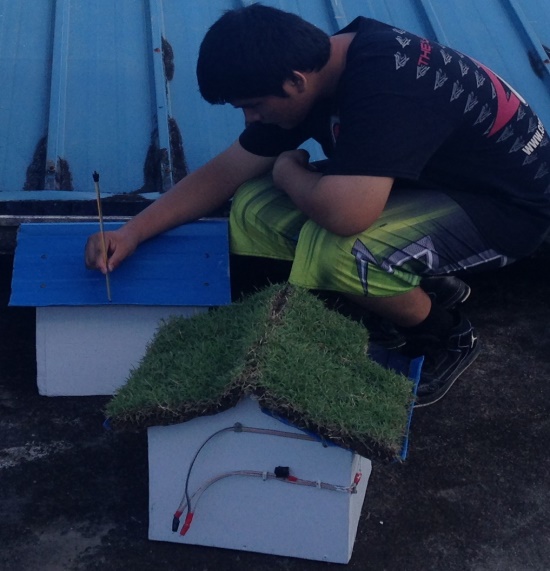 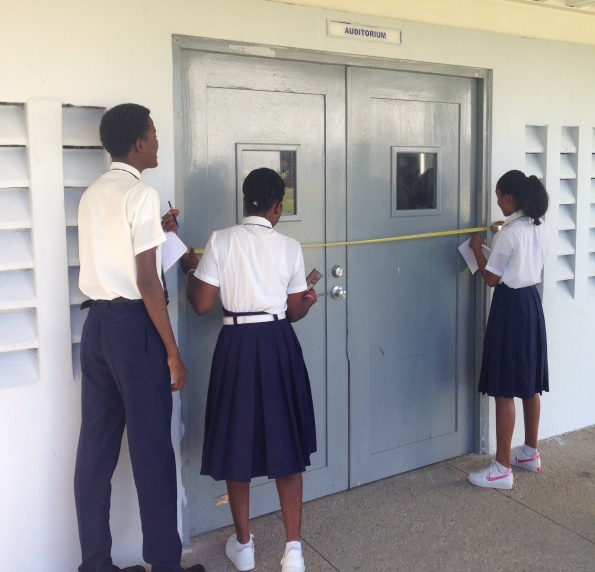 The two models
The measuring stage
The constructing stage
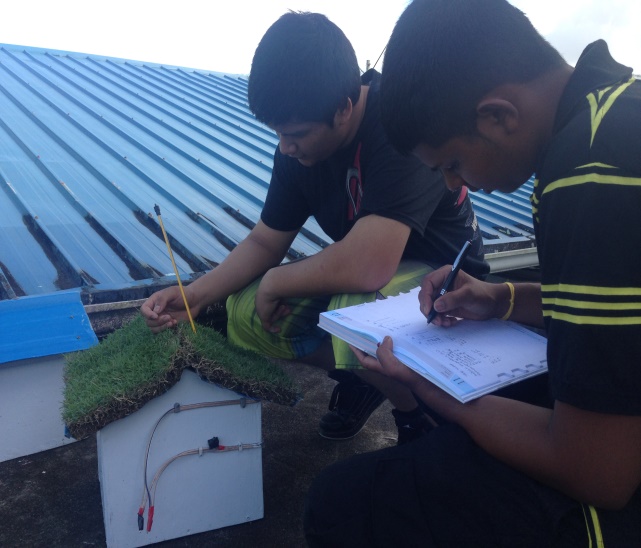 Recording temperature values on the two models
9645
9645
RESULTS
TABLE 1 SHOWING A COMPARISON OF TEMPERATURES BETWEEN THE GREEN ROOF AND  THE EXISTING ROOF OVER A PERIOD OF ONE WEEK.
9645
ANALYSIS OF RESULTS
From the results obtained, it is clearly seen that our “green” modifications had a marked reduction on the temperature of the roof and the inside temperature. 

The average reduction in temperature inside the auditorium was on average 4.5oC cooler and on the roof, 5oC cooler than average.
 
On Day 5 when the ambient (outside) temperature was a bit cooler,(due to   it being a rainy day), the temperature was recorded as 23oC for the green roof and the inside temperature as 27oC for the same model.
9645
DISCUSSION
With the green turf grass blocking the direct sunlight from heating the galvanize roof, the conduction and radiation of the heat was tremendously reduced hence lowering the inside temperature. 

This in turn reduced the amount of heat transferred to the enclosed space.

With the help of the solar power extractor fans, it was possible to remove the hot air from the auditorium hence effectively cooling the  entire space.
9645
LIMITATIONS
The presence of air ventilation blocks and their effect was assumed to be negligible. 

In addition the amount of heat contributed from the concrete walls were also disregard as only a short period of time these walls are fully exposed to the direct sunlight and as such their effect were considered negligible.

The initial start up cost may be expensive but it is still significantly less than installing and maintaining eight (8) 60 000 BTU air condition units.
9645
FUTURE MODIFICATIONS
To cover most of the outside walls with plants in order to simulate the same cooling effect as the green roof.
In addition PVC pipes filled with water could also be installed along the side of the walls. With water having a very high heat capacity, most of the heat will be absorbed and contained in these “heat sinks” rather than be transferred to the walls and thus into the auditorium.
With respect to the recording of the temperature,if we aquire a thermal camera, we will be able to get images of areas when the temperature is the highest and which areas are the lowest and thus make further modifications to our model.
9645